Տերն ու ծառան
Հովհաննես Թումանյան
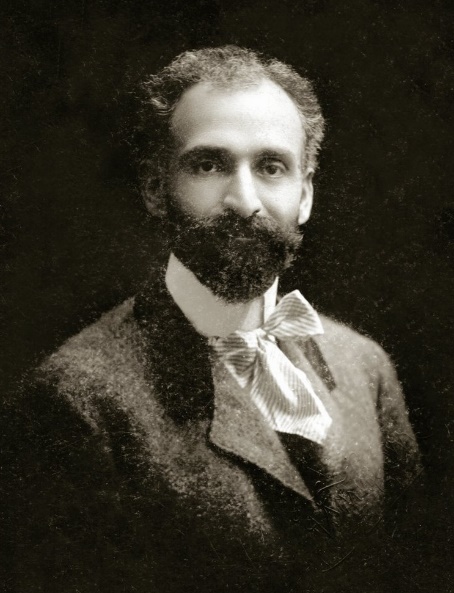 Տերն ու ծառան
Տերն ու ծառա հեքիաթը երկու եղբոր մասին է:  Որից մեկը խորամակ է, մյուսը՝ միամիտ: Ի շնորհիվ  խորամանկ եղբոր, հեքիաթի վեջում հաղթանկ են տանում չար և ժլատ տիրոջ  դեմ:
Տիրոջ և ծառայի հարաբերությունները
Տիրոջ և երկու ծառաների հարաբերությունը վատ էին, որովհետև նրաց հարաբերություններում ազնվություն չկար:
Կերպաներ
Տեր – չար,  անազնիվ մարդ  էր:
Փոքր եղբայր – խորամանկ և  արդար էր:
Մեծ եղբայր – միամիտ և խելոք էր:
Փոքր եղբայրն էր արդար,որովհետև տերը խաբել էր իր մեծ եղբորը, աշխատցրել էր և չէր վարձատրել:
Տերն ու ծառան ֆիլմ
Տերն ու ծառան, Հովհաննես Թումանյանի համանուն հեքիաթի հիման վրա նկարահանված սև-սպիտակ ֆիլմ։
Ֆիլմը նկարահանվել է 1962 թվականին:
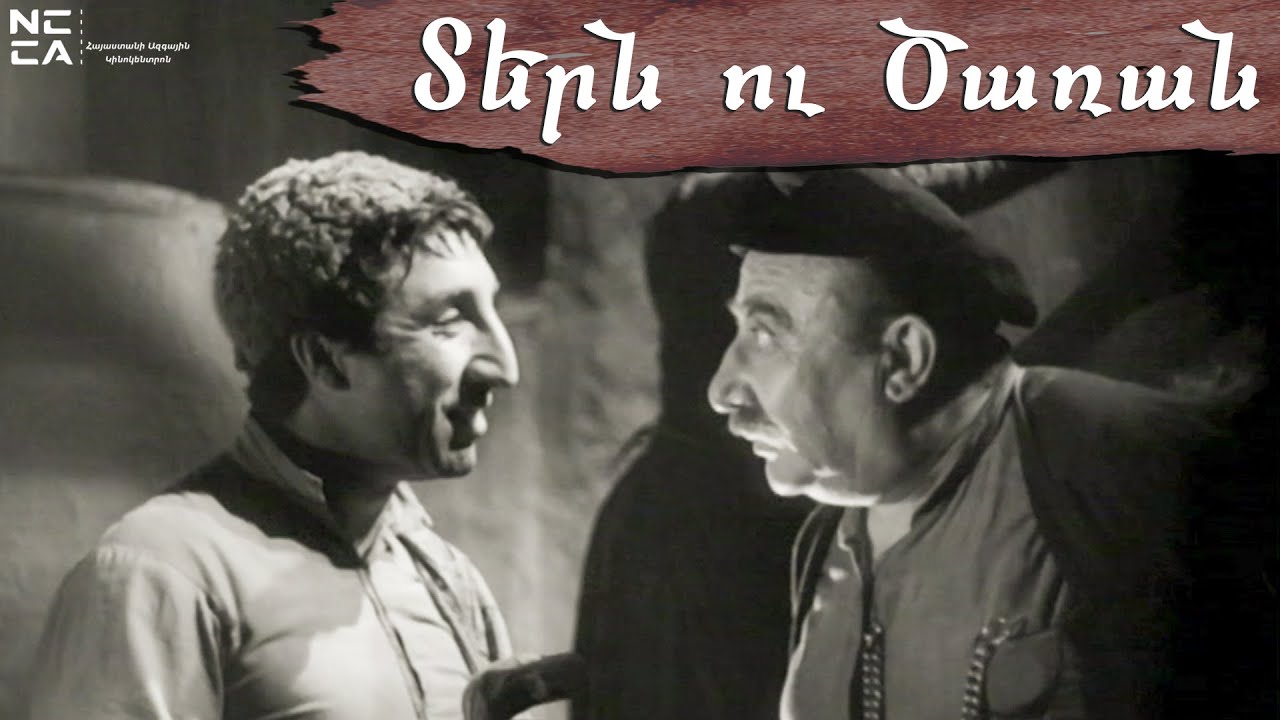